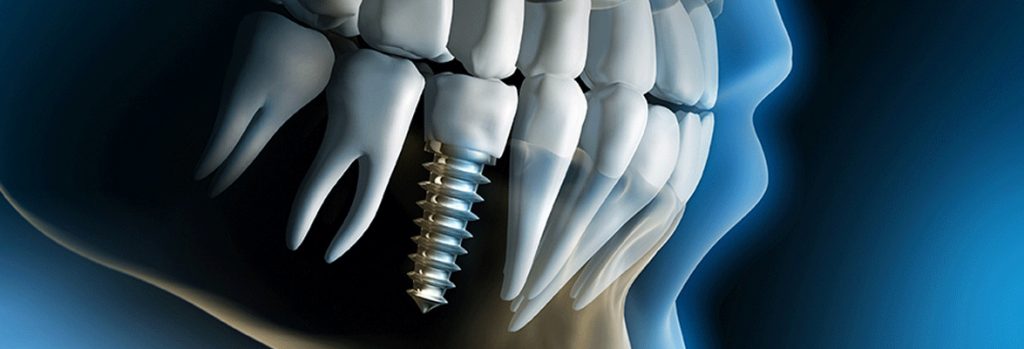 WAN MUHAMAD AMRIZAM 
BIN W MOHD AZMI
(UNIMAP)
STRESS INTERACTION BETWEEN MANDIBULAR BONE AND IMPLANT WITH MAXIMUM DIAMETER USING FEA
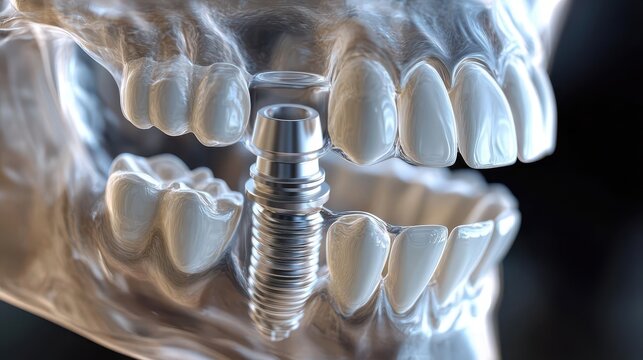 INTRODUCTION
Implant diameter and bone quality are two major factors that influence the biomechanics of an implant-supported prosthesis
The larger diameter offers greater primary stability, especially in areas with dense bone, such as the posterior mandible
However, limited studies have been specially planned in this position. Reaction of implant diameter on bone stress distribution and implant stability in this region remain unclear.
OBJECTIVE
To identify the von misses stress distribution on trabecular bone and cortical bone at mandibular bone after react with single prostheses supported implants using the Finite Element Analysis (FEA) method.
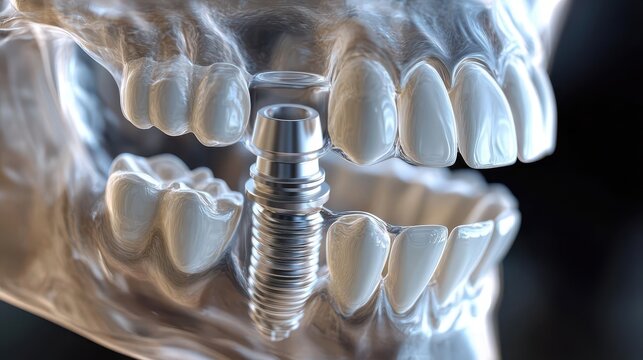 ANALYSIS PLANNING
Selected implant 
  (size & diameter)
Identify material properties
  (implant, cortical and trabecular bone) 
Create model 
  (Catia V5R21)
Run an analysis 
  (Abaqus CAE)
Result discussion
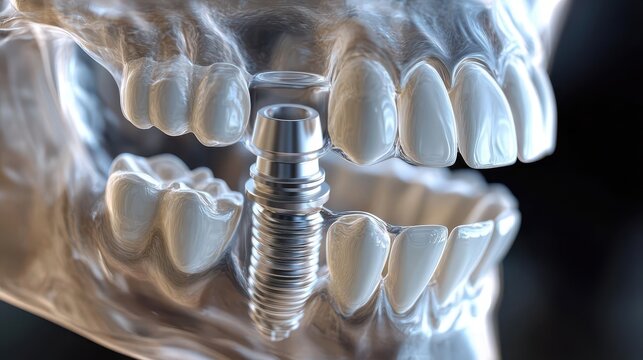 SELECTED IMPLANT
CREATE MODEL
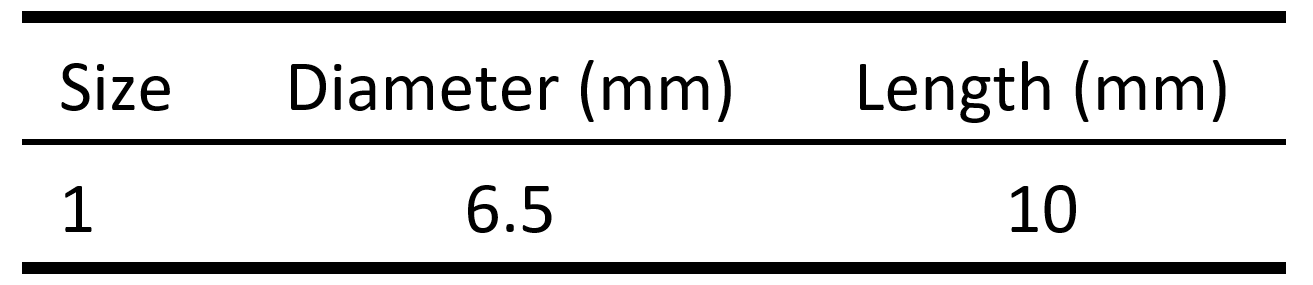 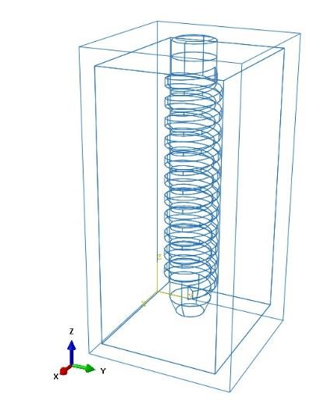 IDENTIFY MATERIAL PROPERTIES
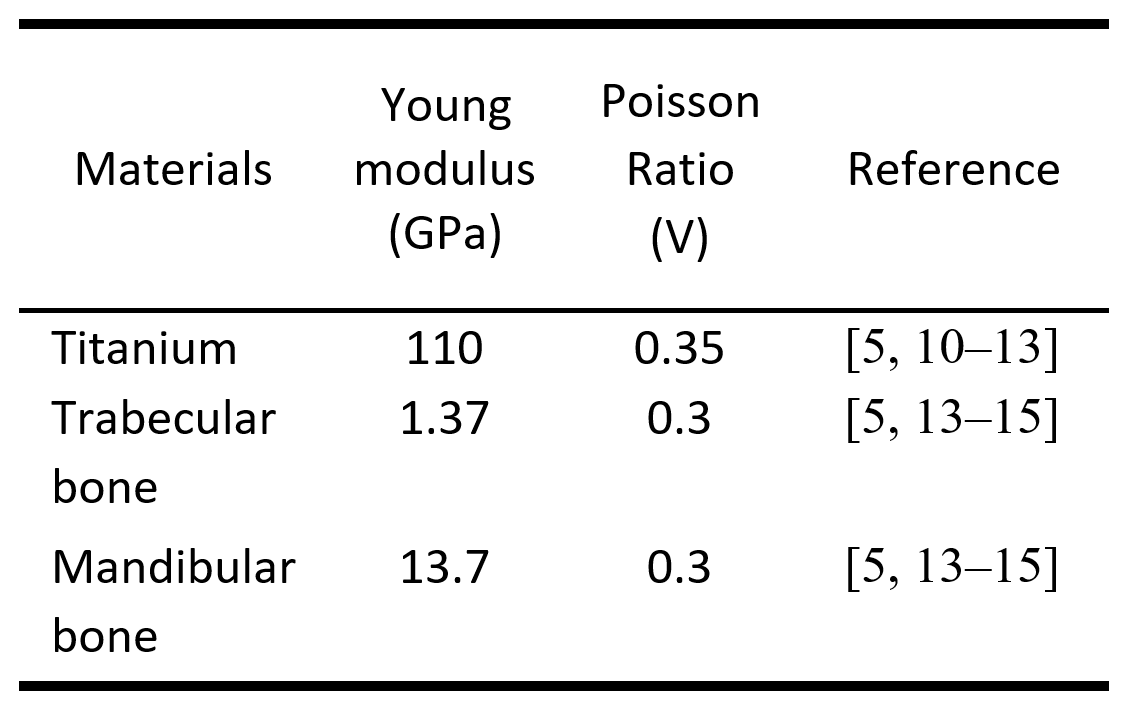 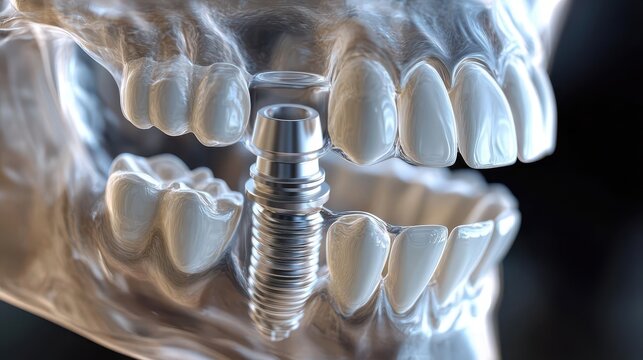 CREATE MODEL
ANALYSIS SETTING
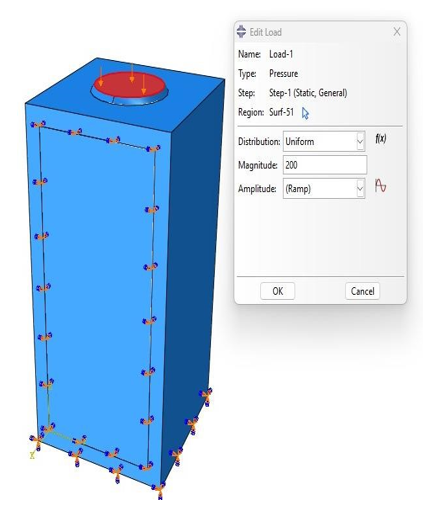 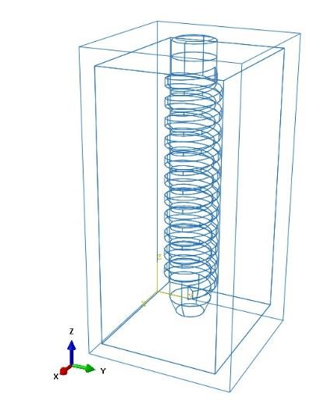 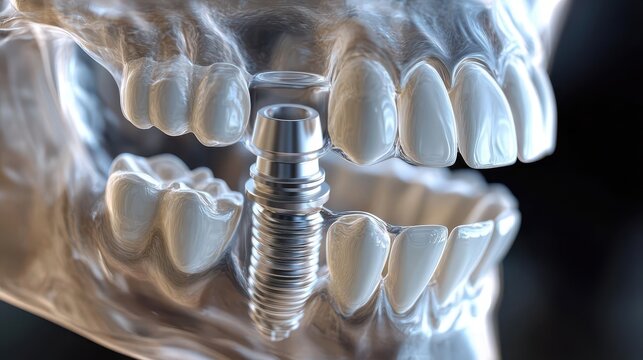 RESULT
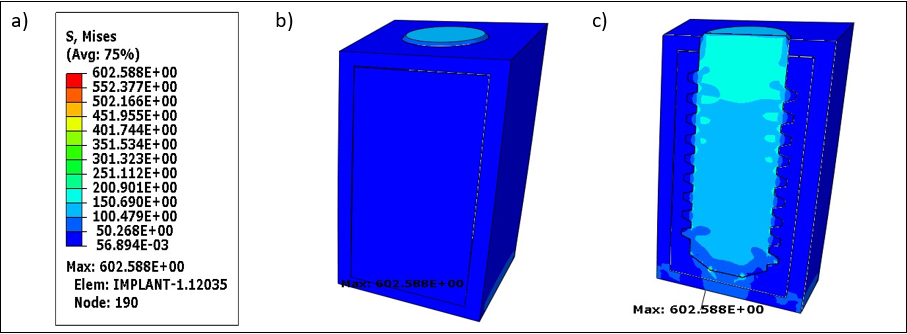 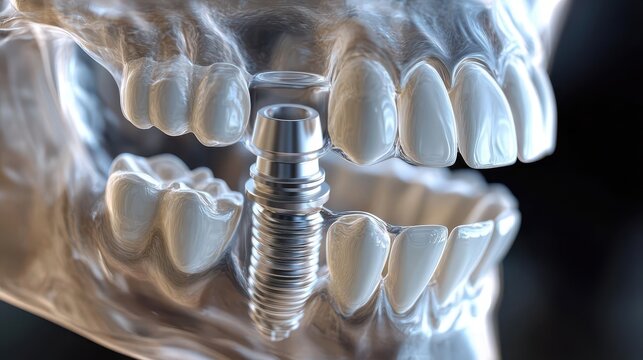 RESULT
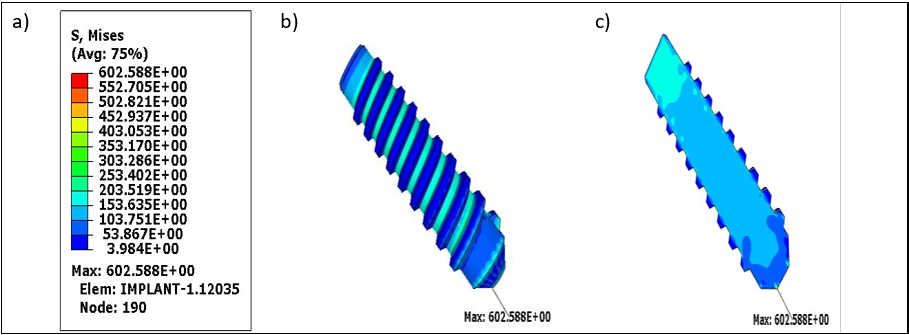 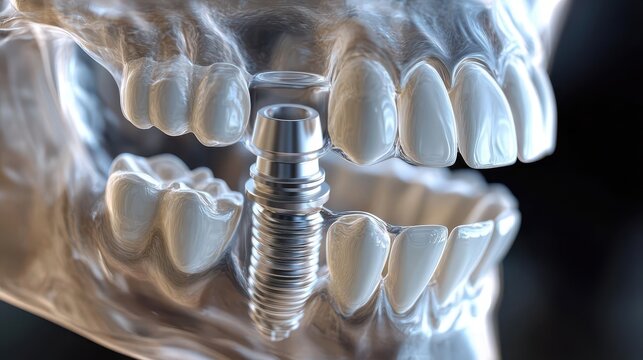 RESULT
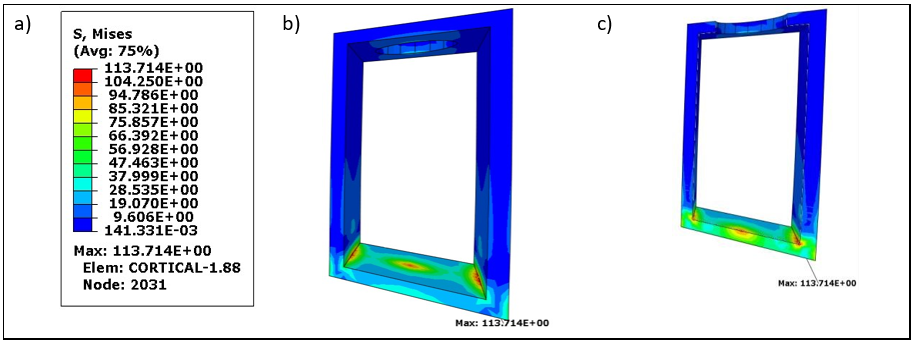 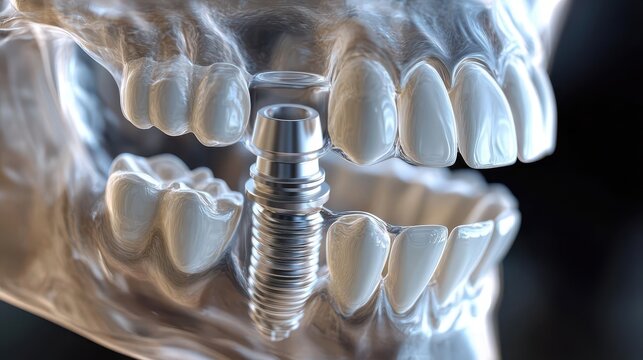 RESULT
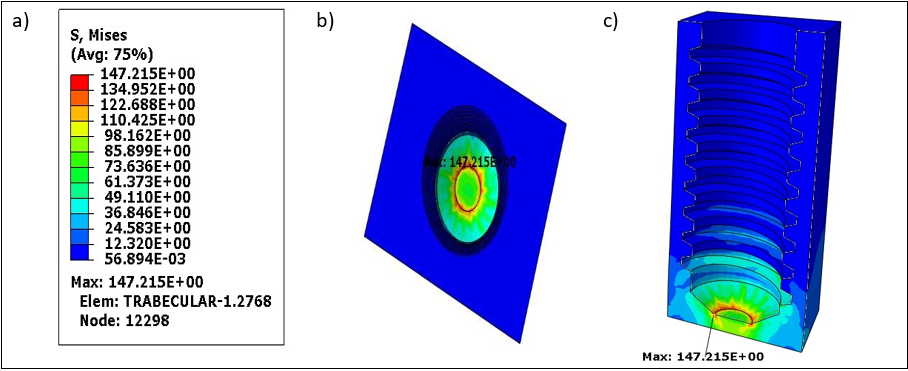 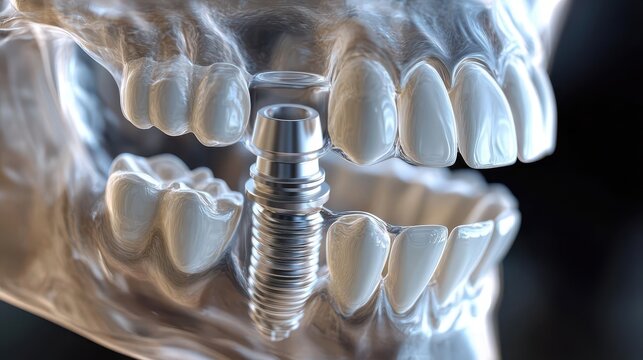 RESULT DISCUSSION
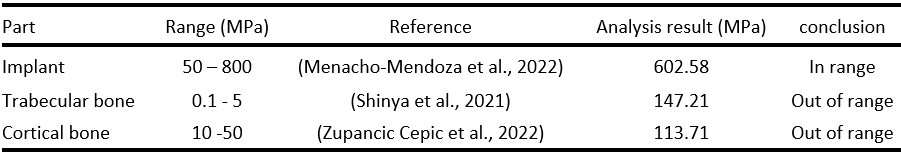 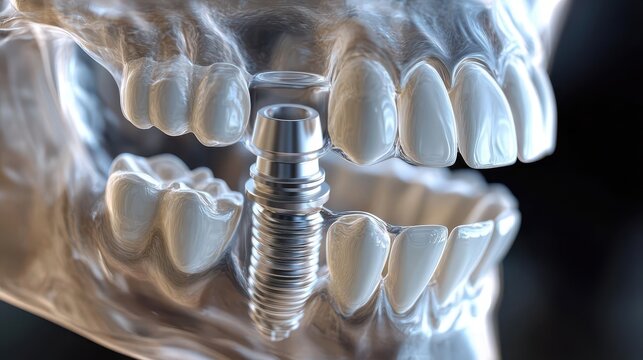 CONCLUSION
The study's conclusion is that the value obtained is appropriate. To ensure that the values obtained are safe, however, model improvements must be made. This study needs to be validated with clinical to ensure the results obtained are accurate. If this stress is found to be too high in a clinical context, there needs to be an adjustment in the design and simulation.
THANK YOU